Japanese Internment
Pre-IB World History
Japanese-American Internment
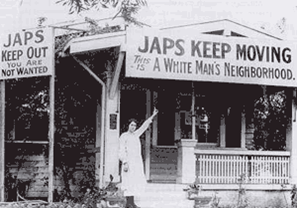 - Americans became skeptical of where the Japanese’s loyalties lied. 
- FDR issued an executive order to authorize the relocation and incarceration of Japanese Americans.
The Wartime Relocation Agency (WRA) forced approximately 120,000 Japanese Americans to relocate to inland camps, living in crowded barracks behind barbed wire.
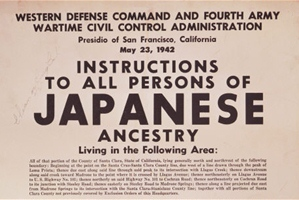 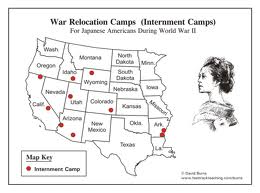 Korematsu v. U.S.
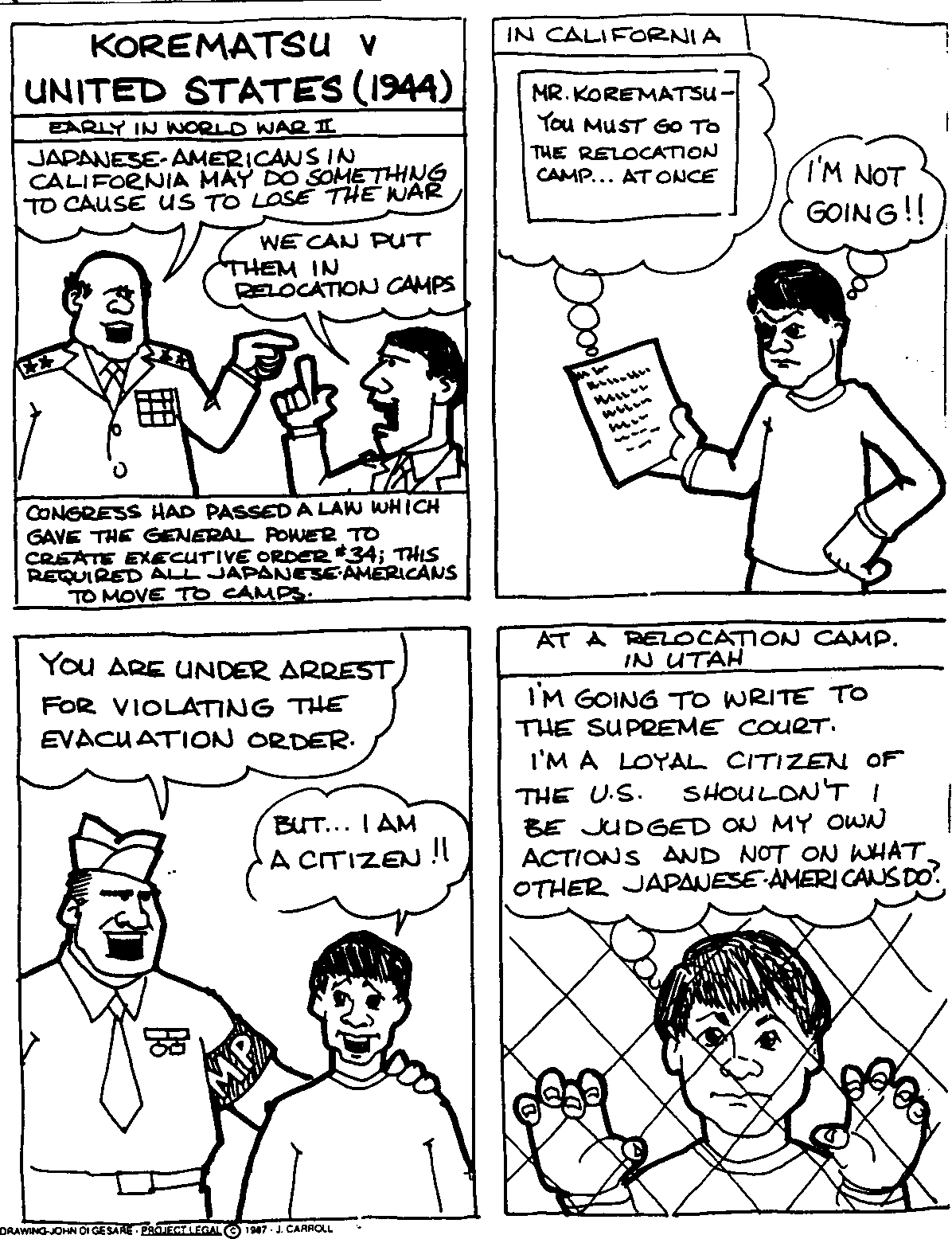 Japanese American Internment (U.S. Govt Film)
Korematsu Information
This Is the Enemy
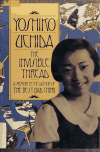 Prisoner of  My Country



Kenji
December 7, 1941
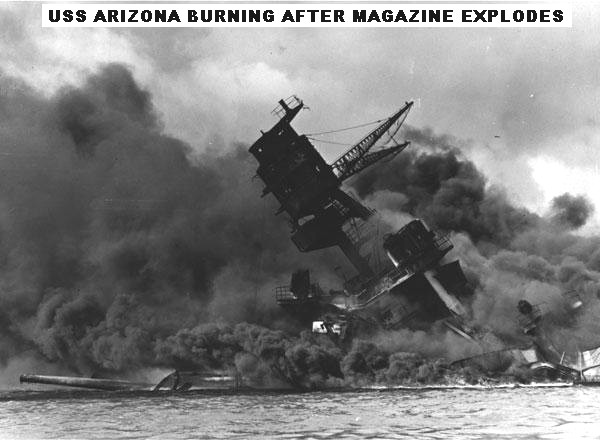 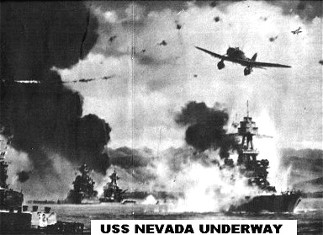 CASUALTIES 
2,408 KILLED - 1,178 WOUNDED = 3,586 TOTAL 
NOTE: Many more were known to have received wounds from shrapnel and other flying debris that didn't receive hospitalization in the already overcrowded medical facilities and no records were kept of their treatment.
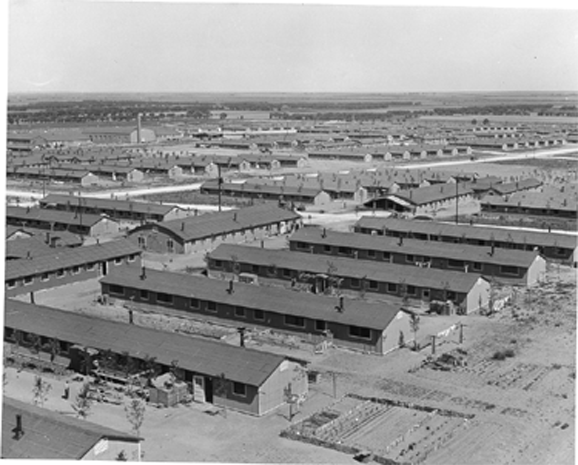 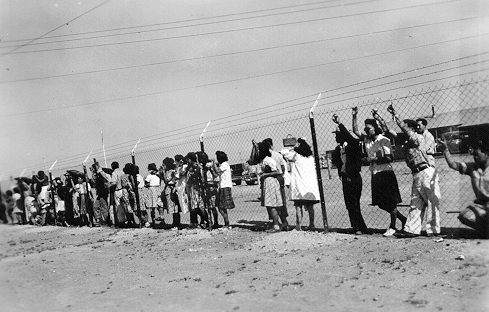 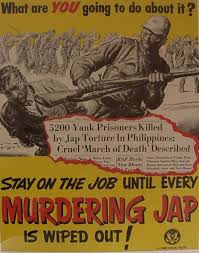 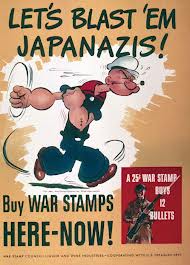 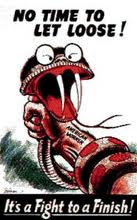 Executive Order 9066
Life After the Camps
Many Japanese lost many irreplaceable items.
Family keepsakes were looted or destroyed in gov. storage.
Many had to quit their jobs because it was 5 miles or more away.
Many lost farms or homes because they were tenants. 
People owning land had to pay a caretaker or sell it.
Some died from lack of medical care & 7 shot after trying to escape.
Experienced violence and abuse when they returned.
U.S. President Ronald Reagan signed the Civil Liberties Act of 1988, which granted reparations of $20,000 for each surviving detainee.
Evaluate the Policy
Was the government justified in placing Japanese-Americans in internment camps?
	  Yes		          		        No			
 			               1.
                                            2.
                                            3.

Explain your position on whether or not the government was justified in placing Japanese-Americans in internment camps.
Resources
Pearl Harbor: The Attack. Photographs.  http://www.pearlharborsurvivorsonline.org/. April 30, 2013

Anti-Japanese propaganda posters. Propaganda posters.puredanceensemble.com, 
http://www.kidport.com/Reflib/WorldHistory/WorldWarII/WorldWarIIPacificEvents.htm,
http://fortmissoulamuseum.org/WWII/detail.php?id=431 . May 1, 2013

Korematsu v. United States. Cartoon. http://www.streetlaw.org/en/landmark/cases/
korematsu_v_united_states. May 2, 2013

Japanese family. Picture. http: //www.nationalww2museum.org/learn/education/for-students/ww2-history/ww2-by-the-numbers/japanese-american-internment.html.May 5, 2013

Japanese-American Internment. Pictures. http://elliottworldwar2.wikispaces.com/ Japanese-American+internment+camps ,http://mvmsreader.pbworks.com/w/page/
7927229/Farewell%20To%20Manzanar%20B%20Block, http://www.nww2m.com/
2012/02/executive-order-9066-70th-anniversary-japanese-internment-februrary-19/wdc-japanese-internment-announcement/, http://www.fasttrackteaching.com/burns/
Unit_10_WW2/U10_race_issues.html . May1, 2013
Media Sources
This is the Enemy. Video.http://www.youtube.com/watch?feature=player
_detailpage&list=PL64CF32E398486D3C&v=JkaQqzumMGE.May 2, 2013

Manzanar.  Music Video. http://www.youtube.com/watch?v=Xon4mjDXB8&playnext
=1&list=PLC6E7984A80F52585 . May 6, 2013

Japanese Relocation. Gov’t propaganda film. http://www.youtube.com/watch?v=
_OiPldKsM5w. May 1, 2013

Pearl Harbor attack scene. Movie. http://www.youtube.com/watch?v=WHU5l788bgs. May 2, 2013

Declaration of War. Speech to Congress.http://www.youtube.com/watch?v
=lK8gYGg0dkE. May 2, 2013

Executive Order 9066. Letter. http://www.archives.gov/historical-docs/todays-doc/?dod-date=219. May 2, 2013

Uchida, Yoshiko. (1995). Prisoner of My Country. The Invisible Thread: p.72-79. New York, NY: Beech Tree Books
Kelly Hajdasz	     
JFK Middle School
Utica City School District		     Khajdasz@uticaschools.org